Judul Acara Anda
Ciptakan Selebaran yang Keren
Untuk mengganti penampung teks (seperti ini), cukup pilih tempat penampung dan masukkan teks Anda sendiri.
Jika Anda ingin menambahkan atau menghapus poin dari teks, gunakan tombol Poin pada tab Beranda.
Untuk mengganti foto, terlebih dahulu hapus gambar yang sudah ada. Lalu gunakan Sisipkan > Gambar untuk menambahkan gambar Anda.
Tambahkan keterangan untuk foto Anda di sini.
Tanggal Acara Waktu Acara
Alamat Acara, Kota, Kode Pos
Nama Perusahaan
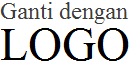 Alamat, Kota, Kode Pos
Telepon | Alamat Email | Alamat Web
[Speaker Notes: Untuk mengubah selebaran ini, ganti konten contoh kami dengan konten Anda sendiri. Jika Anda ingin memulai dari awal, tekan tombol Slide baru pada tab Beranda untuk menyisipkan halaman baru. Sekarang masukkan teks dan gambar Anda di tempat penampung yang kosong.]